A&OER – Bookstore Perspective
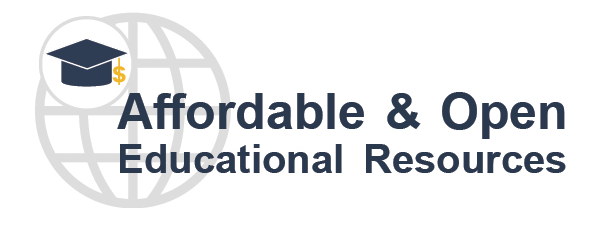 Dale Sanders
Senior Associate Director
UM Campus Stores
University of Missouri
Sherry Pollard
Director
UM Campus Stores
University of Missouri
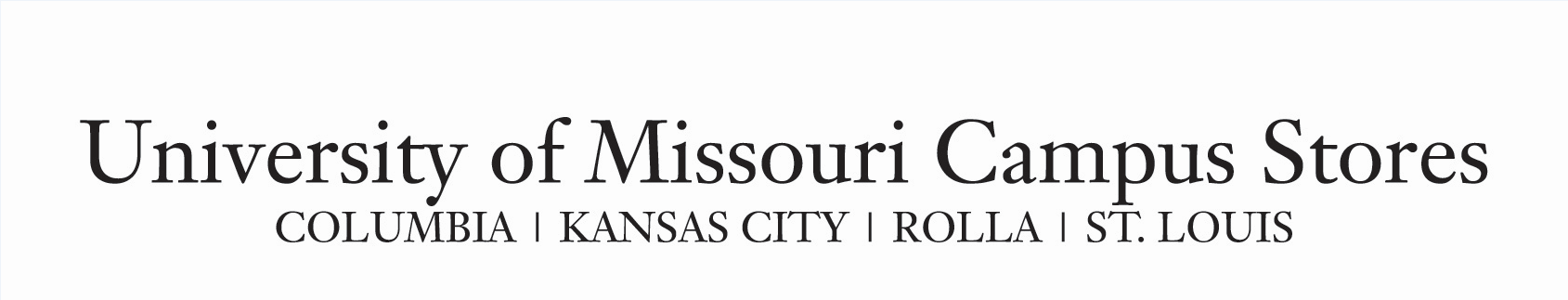 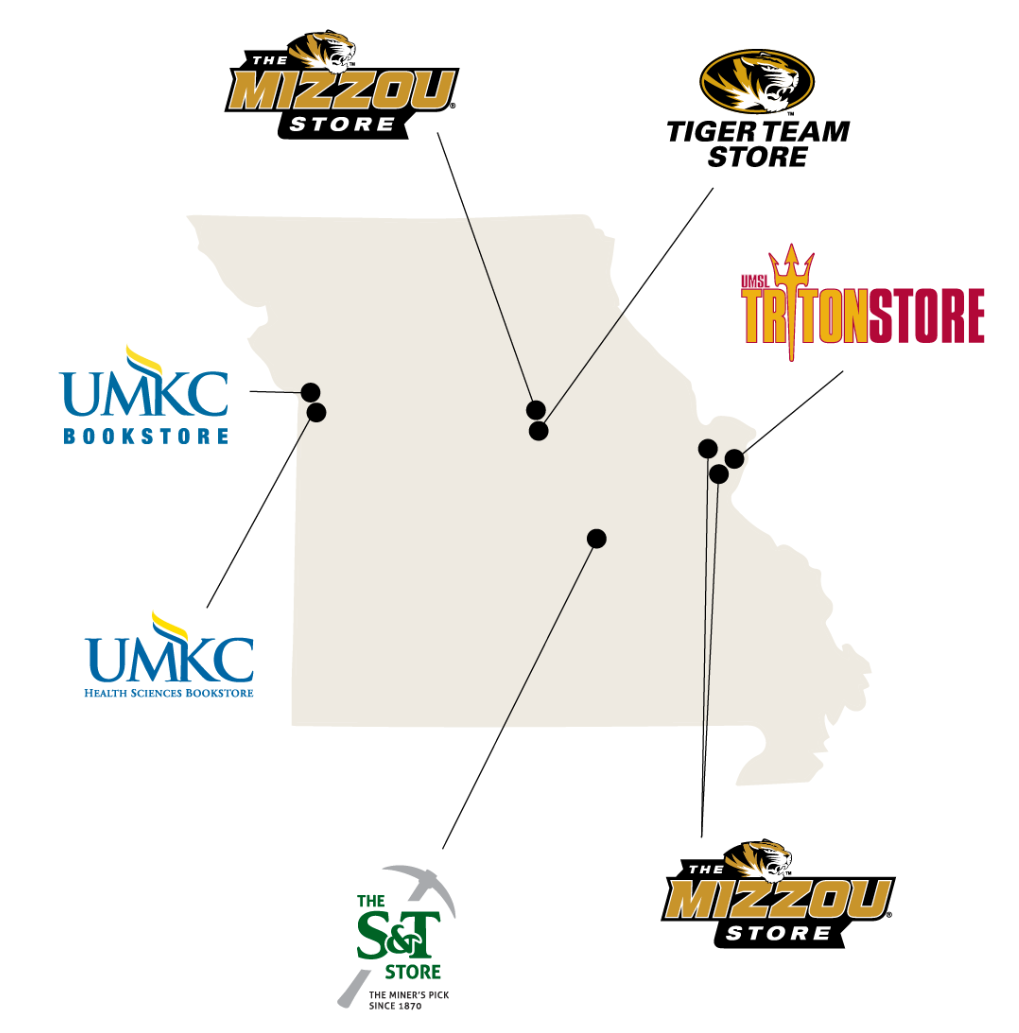 University Owned and Operated
5 University Stores
Shared Services Model
Marketing
IT
HR
Accounting
GM Buying
eCommerce
Course Materials
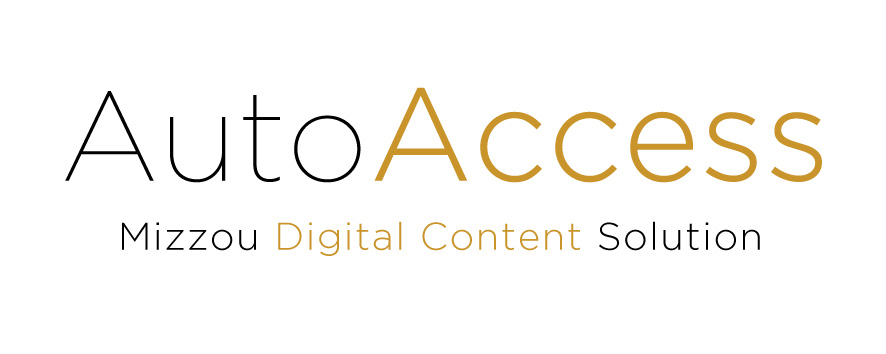 AutoAccess is currently the largest inclusive access program in the country.
Collaborative program between campus stores, faculty, publishers, and education technology teams.
All digital content is integrated into the LMS (Canvas or Blackboard).
Content is available to all students on the first day of class for prices that are “below competitive market rates”
Student choice remains (opt-out)
Growth
Growth
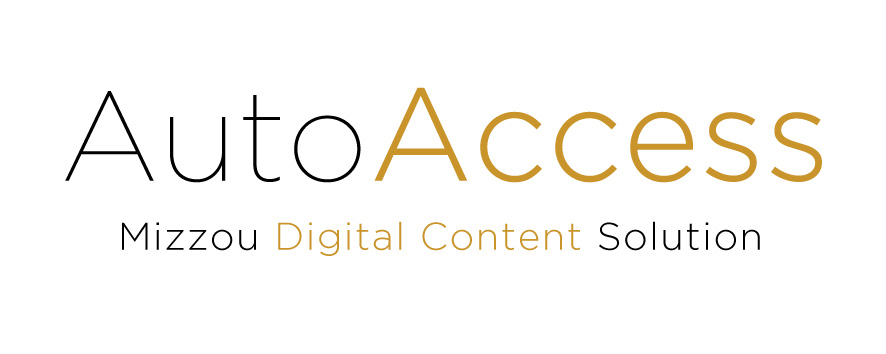 Spring 2018 Data – UM System
Courses:  357
Sections:  858
Enrollment in AutoAccess:  40,200
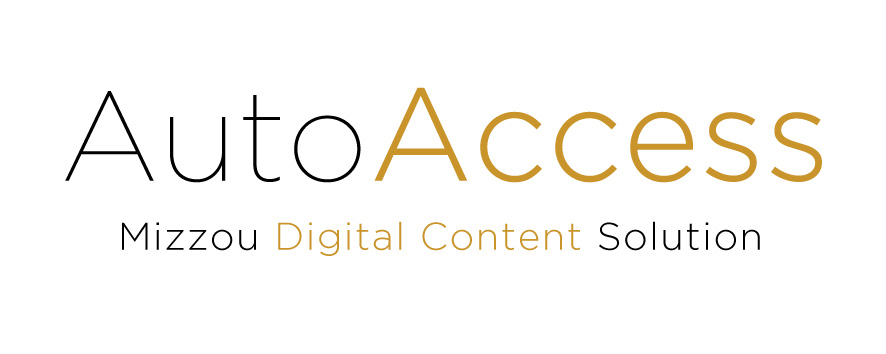 Savings
Student Savings
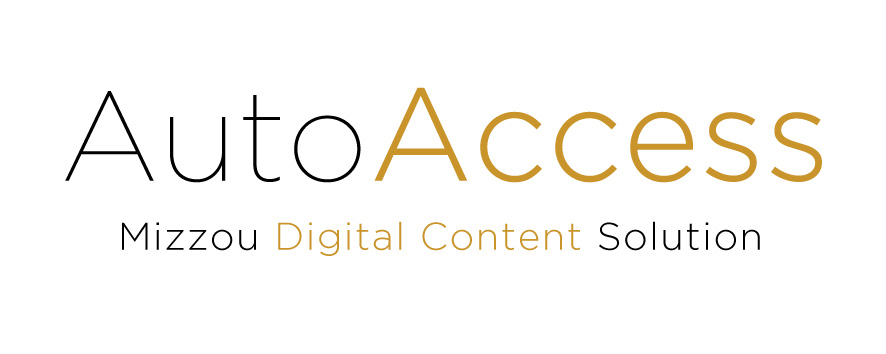 AutoAccess average price is $65.32, down from $150.38 on the prior adoption.
Spring 18 total student savings $2.5M from previous adoption.
Total student savings since Summer 14:
$9,766,425
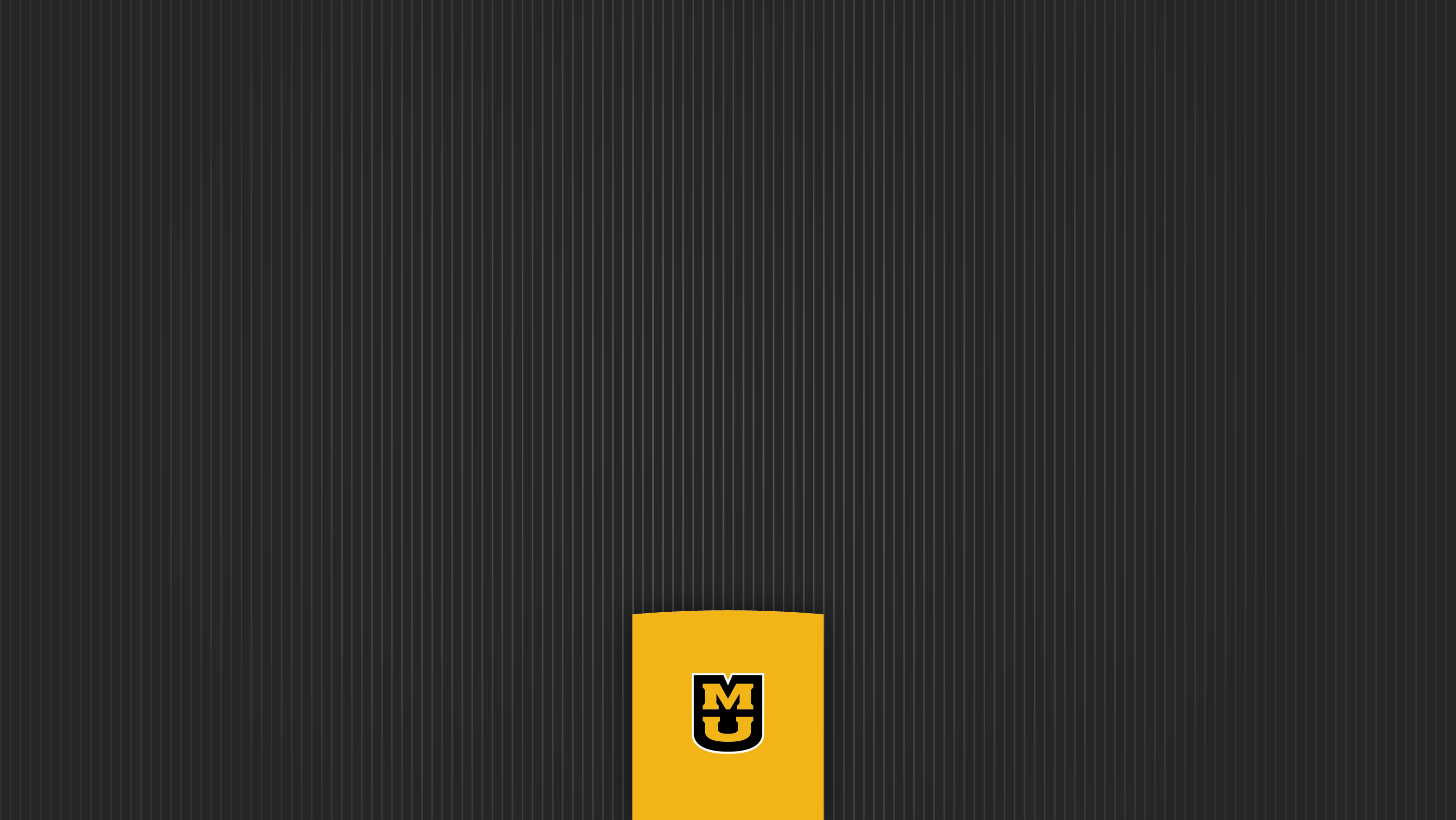 Questions?